Роль русской православной церкви в событиях Великой Отечественной войны  (1941-1945)
«Нет больше той любви, как если кто положит душу свою за други своя» 
(Ин. 15:13)
Выполнил ученик 7 класса НОУРО Сормовской православной гимназии
Сапронов А.Н.

 Научный руководитель  - Ложкина Ирина Анатольевна
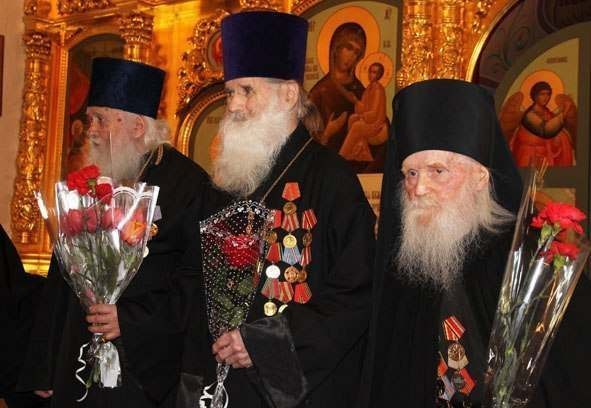 Содержание
Введение
Глава 1.Русская православная церковь накануне ВОВ
Глава 2.Призыв церкви к народу о защите Отечества
Глава 3.Участие церкви в событиях Великой Отечественной войны
Глава 4.Влияние церкви на русский народ и советское государство в 1941-1945 гг
Заключение
Актуальность темы
В 2015 году будет праздноваться 70-летие победы русского народа в Великой Отечественной войне.
Мало кто знает о том, насколько важную роль в преодолении  военных трудностей сыграла  русская православная церковь. Именно вера и духовность всегда вдохновляли русский народ  на защиту культуры, семьи, родины. 
Эта тема остаётся актуальной и в наши дни, когда возрождается  православная вера, а церковь снова становится важнейшим институтом общественной жизни. В наше неспокойное время, в случае опасности, грозящей нашей стране, русскому народу снова потребуется то духовное единство, которое может дать православная вера.
Цель и задачи
Цель  работы  - показать значение подвига русского духовенства и верующих мирян в годы Великой Отечественной войны.
Гипотеза: церковь не только внесла свой вклад в победу, но и сыграла решающую роль в военных событиях. 
Задачи: 
рассмотреть положение церкви накануне войны;
 проследить, какова была реакция РПЦ на начало военных действий;
 рассказать об участии духовенства и верующих мирян в военных событиях; 
показать, как вновь укреплялась в сознании людей православная вера, и как это повлияло на исход сражений и Великой Отечественной войны в целом.
Объект исследования  - православные священнослужители, принявшие участие в событиях 1941-1945 годов. 
Предмет исследования  - вклад служителей церкви в победу СССР над фашистской Германией.
Практическая значимость работы
Попытка собрать воедино об участии РПЦ в событиях Великой Отечественной войны;
Показать неразрывную связь православной церкви и русской истории на протяжении XX века, 
Осветить роль церкви в суровые годы военных испытаний, 
Привить уважение, интерес к церковной истории и истории Отечества.    
Данная работа может быть использована: на уроках отечественной истории, Основ православной культуры, на внеклассных мероприятиях духовно-нравственного и патриотического направлений, на занятиях воскресных школ.
Методы: поисковый, мини-исследование, анализ, исторических источников и литературы, метод периодизации, хронологический метод, описательный и сравнительно-исторический методы.
Глава I. РПЦ накануне ВОВ
Гонения на православную веру в 1930-е годы
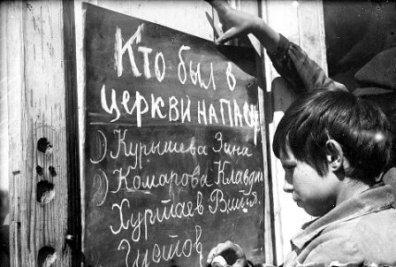 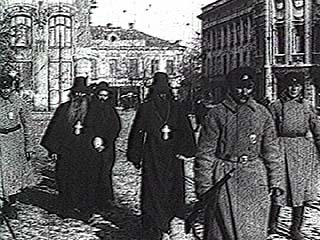 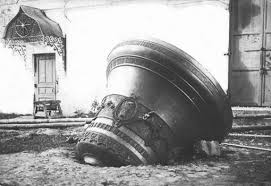 Глава II. Призыв церкви к народу о защите Отечества.
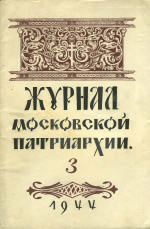 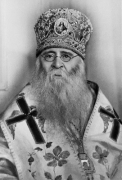 Журнал Московской патриархии. Послание Сергия Страгородского «Пастырям и пасомым». Сергий Воскресенский. Алексий Симанский. Николай Ярушевич.
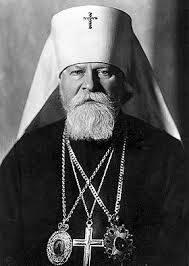 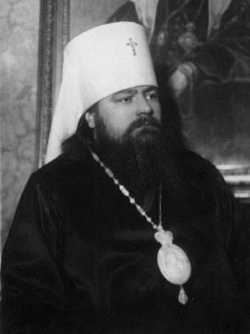 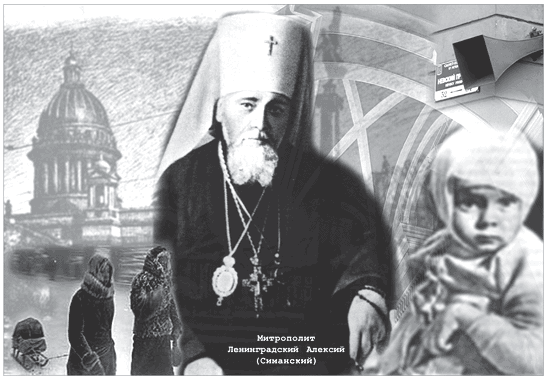 Глава  III. Участие церкви в событиях ВОВ. 3.1. Священники в рядах Красной Армии.
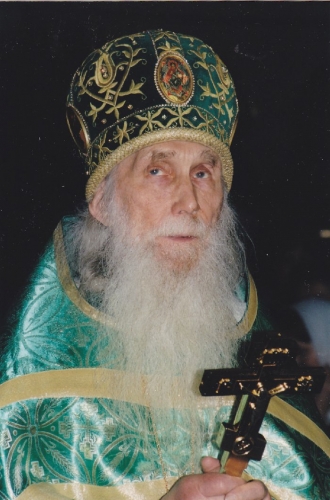 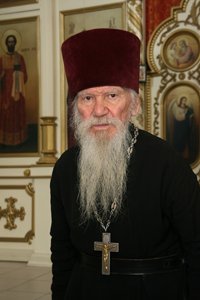 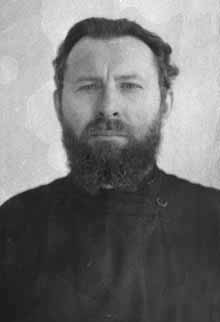 Пимен (Извеков), Кирилл Павлов, Валентин Бирюков, Маркиан Пасторов
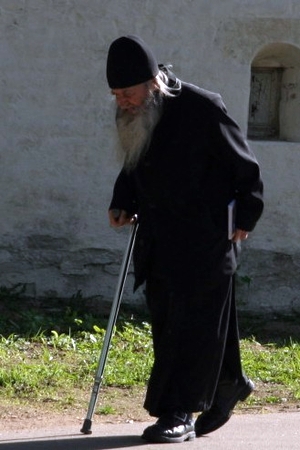 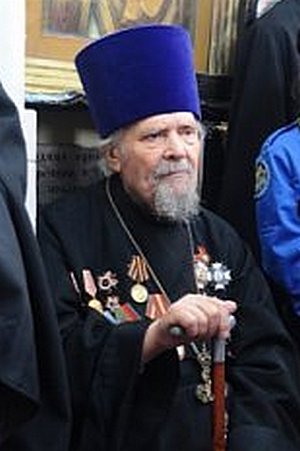 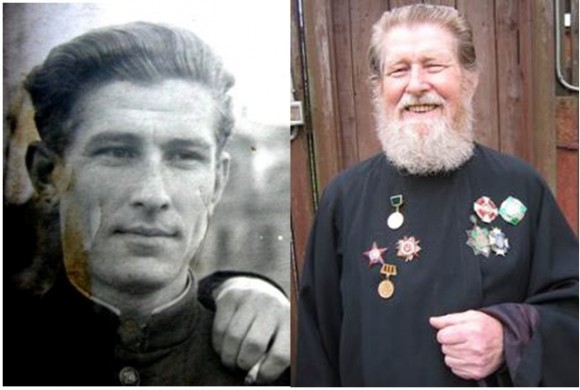 Монах Самуил, Николай Колосов и Николай Попович
Имели многочисленные награды
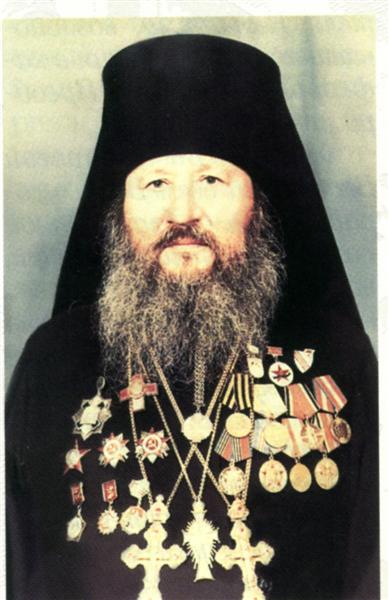 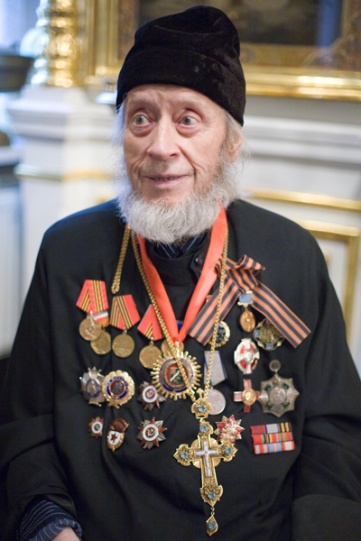 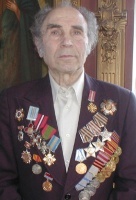 Алипий (Воронов), Нифонт (Глазов), Василий Брылёв, Борис Крамаренко
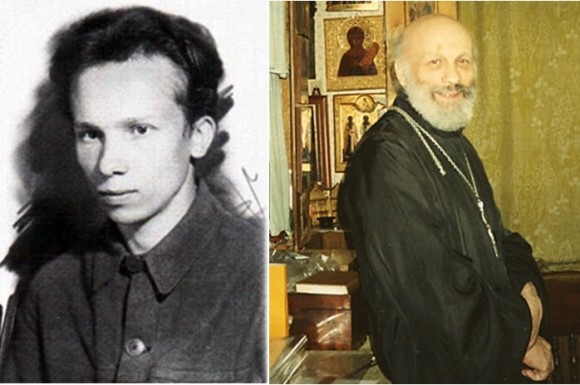 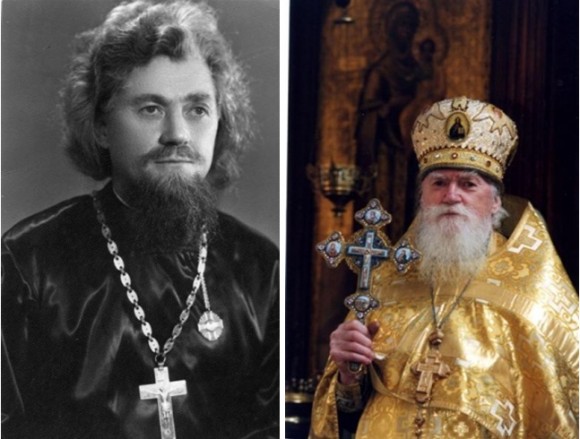 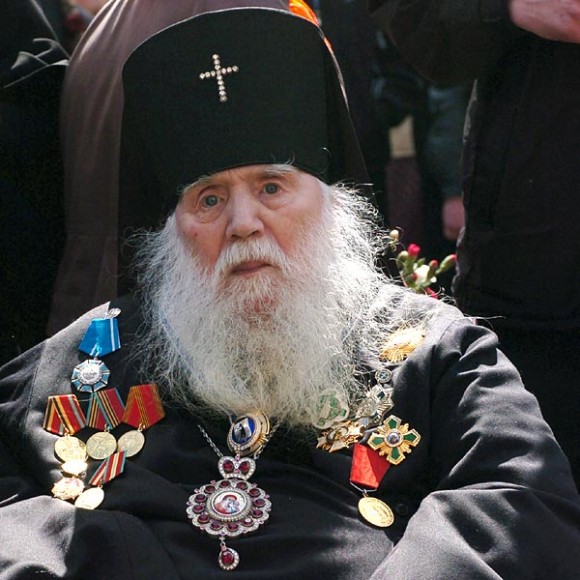 Глеб Каледа, Алексий Осипов и Михей (Хархаров)
Подвиг женщин-христианок
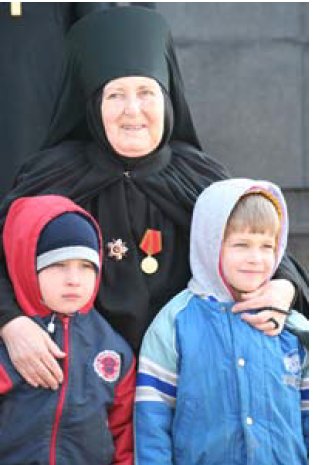 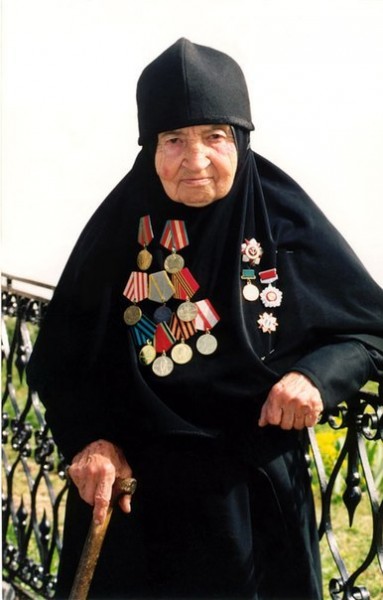 Адриана (Малышева)
Елисавета (Дмитриева)
София (Ошарина)
Оставили воспоминания о войне
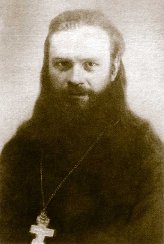 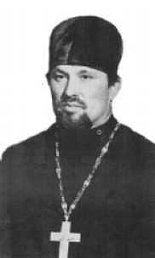 Борис Пономарёв и Борис Васильев
Александр Вишняков и Лука Войно-Ясенецкий
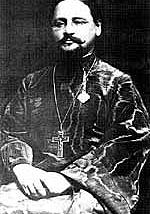 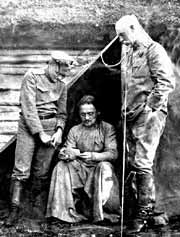 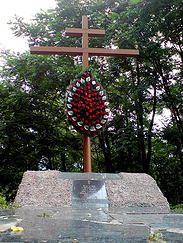 А.Вишняков; атака в Первой мировой; полковой священник; крест на месте гибели
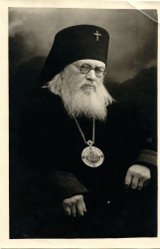 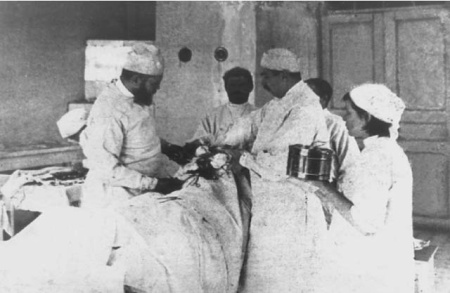 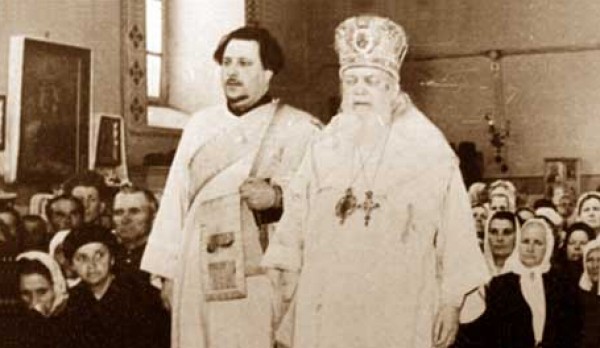 В.Ф.Войно-Ясенецкий; обход в  военном госпитале; приезд в Киев
3.2.Участие церкви в партизанском движении.Партизаны-разведчики
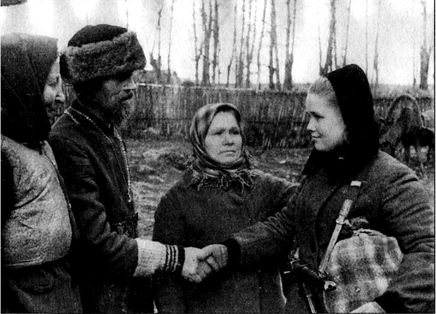 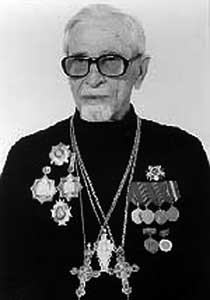 Ариан (Пневский),  Мефодий (Белов) с дочерью Руфиной и Виктор Бекаревич
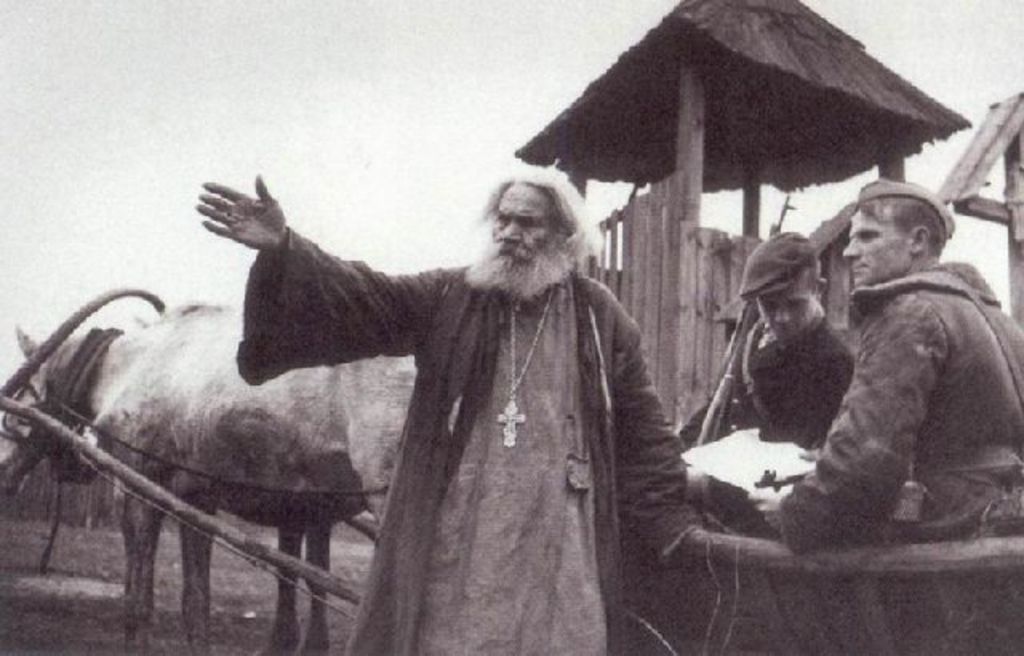 Александр Романушко
Призывали к борьбе, прятали партизан, спасали и защищали мирных жителей
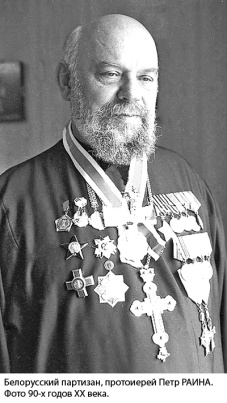 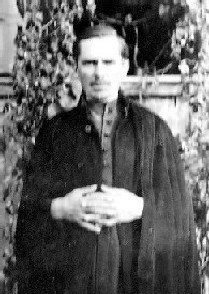 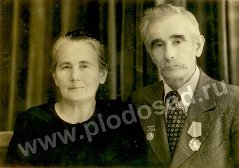 К.П.Раина; Ф.Забелин; И.Карбованец; А.Глаголев с женой Татьяной
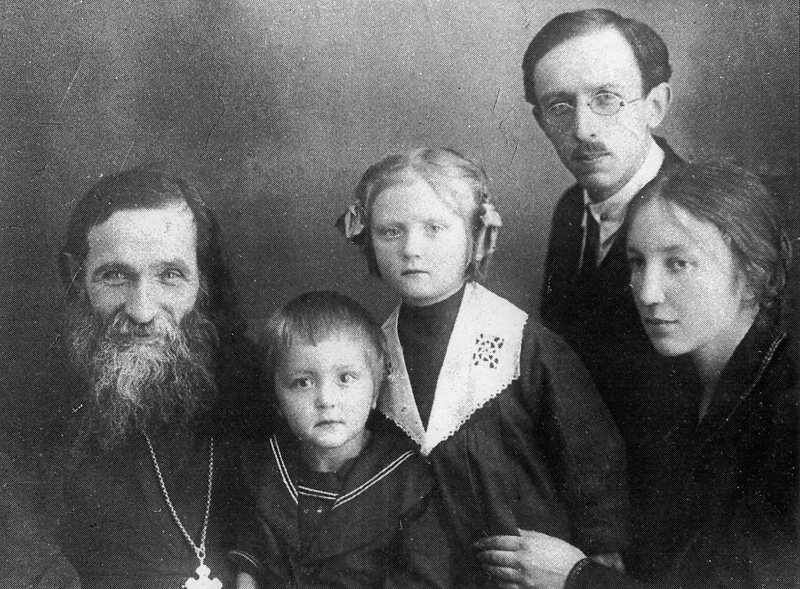 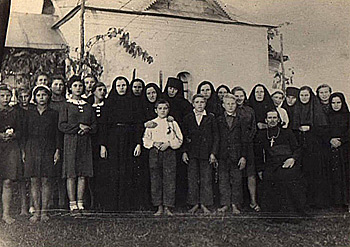 Дети в Домбокском монастыре; семья Глаголевых с приёмными детьми
Совмещали разведку, материальную помощь и спасение людей
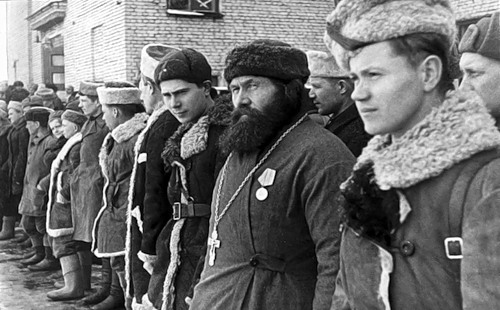 Фёдор Пузанов получает награду; Фёдор Пузанов  в боевом строю
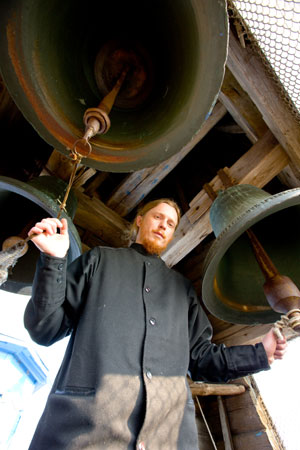 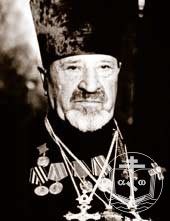 Колокола  Свято-Крестовоздвиженской церкви села Омеленец, подаренные Г.К.Жуковым Е.Мисеюку
Василий Копычко
Пострадали от рук врага за помощь партизанам
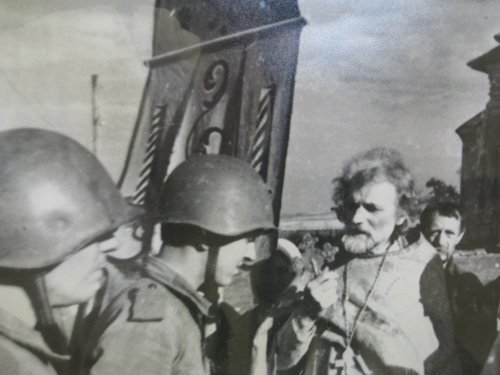 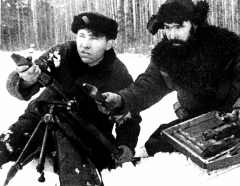 Павел Сосновский; Павел Щерба; Владимир Соколов
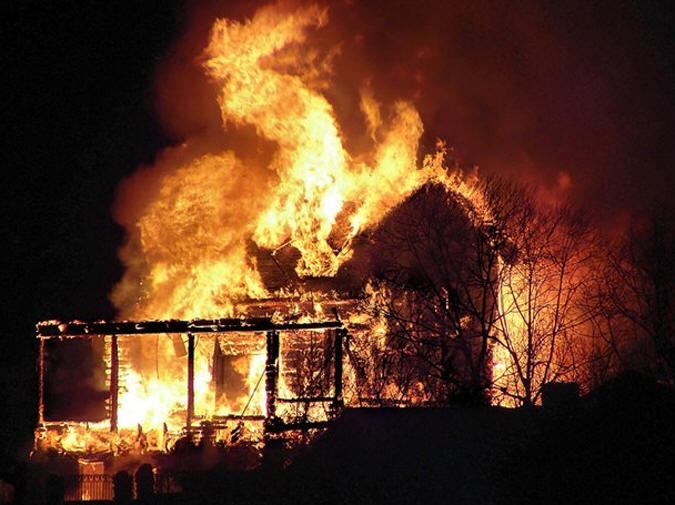 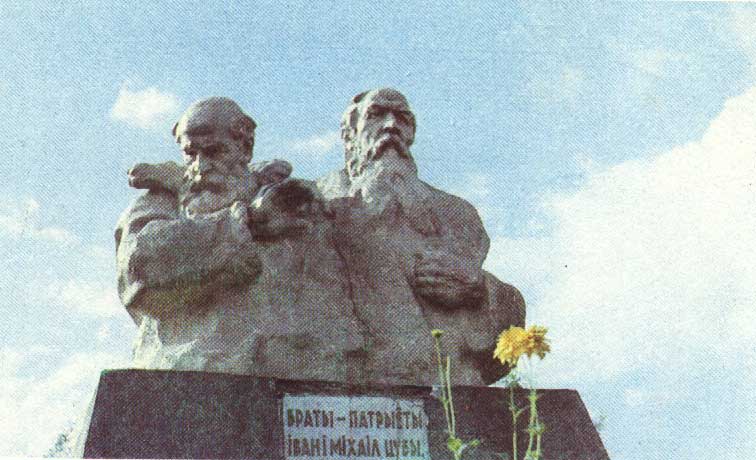 Горящая церковь в с. Хворосно; памятник Ивану и Михаилу Цубам
3.3. Крестный путь Псковской и Любекской Православной миссий
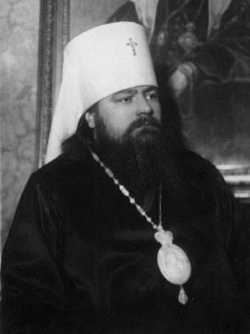 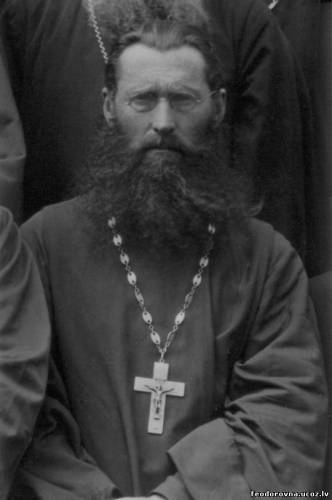 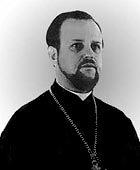 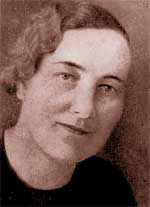 Сергий (Воскресенский), Кирилл Зайц, Георгий Бенигсен, А.И.Рубцова
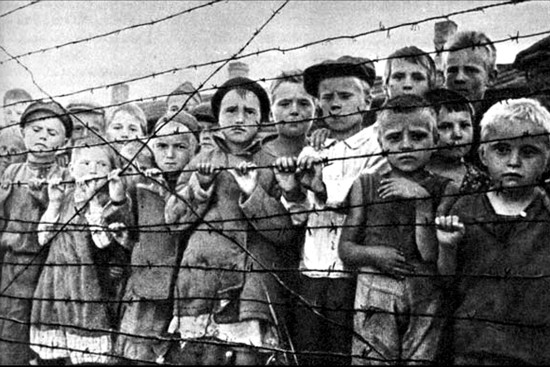 Игумен Павел с немецким командиром; узники детского лагеря Саласпилс
3.4. Пожертвования. Оказание помощи Красной Армии.
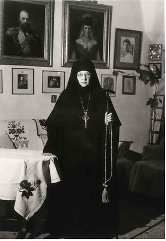 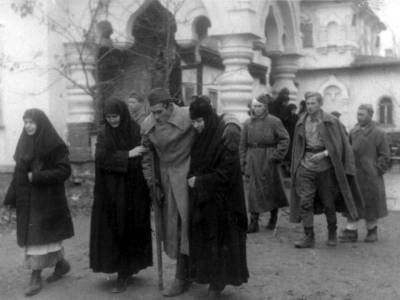 Раненые в Покровском монастыре; игуменья Архелая; Анатолия (Букач)
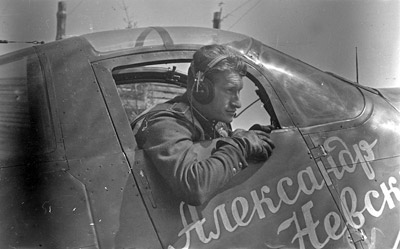 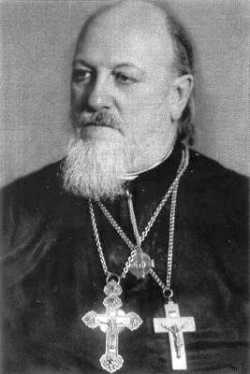 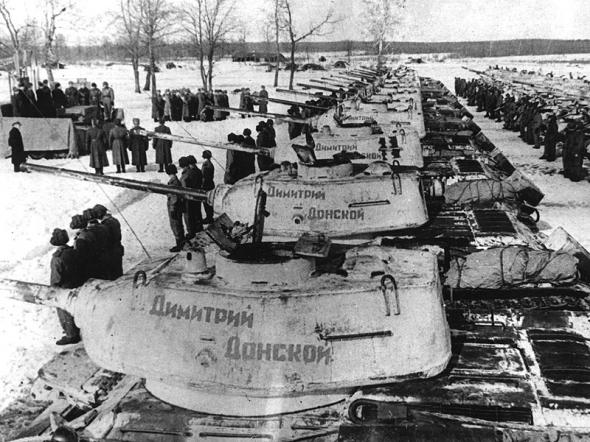 Эскадрилья им.А.Невского; Николай Колчицкий; танковая колонна им.Д.Донского
3.5. Молитвенный подвиг РПЦ
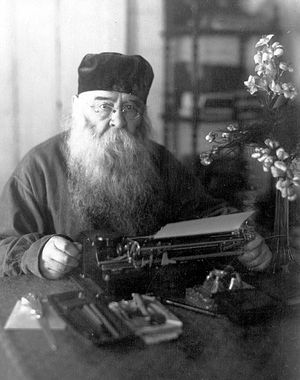 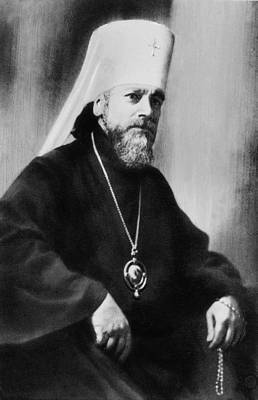 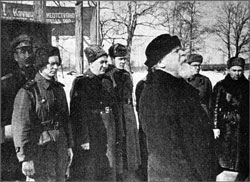 Сергий (Страгородский); Алексий (Симанский); Николай(Ярушевич)
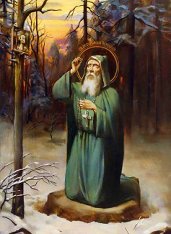 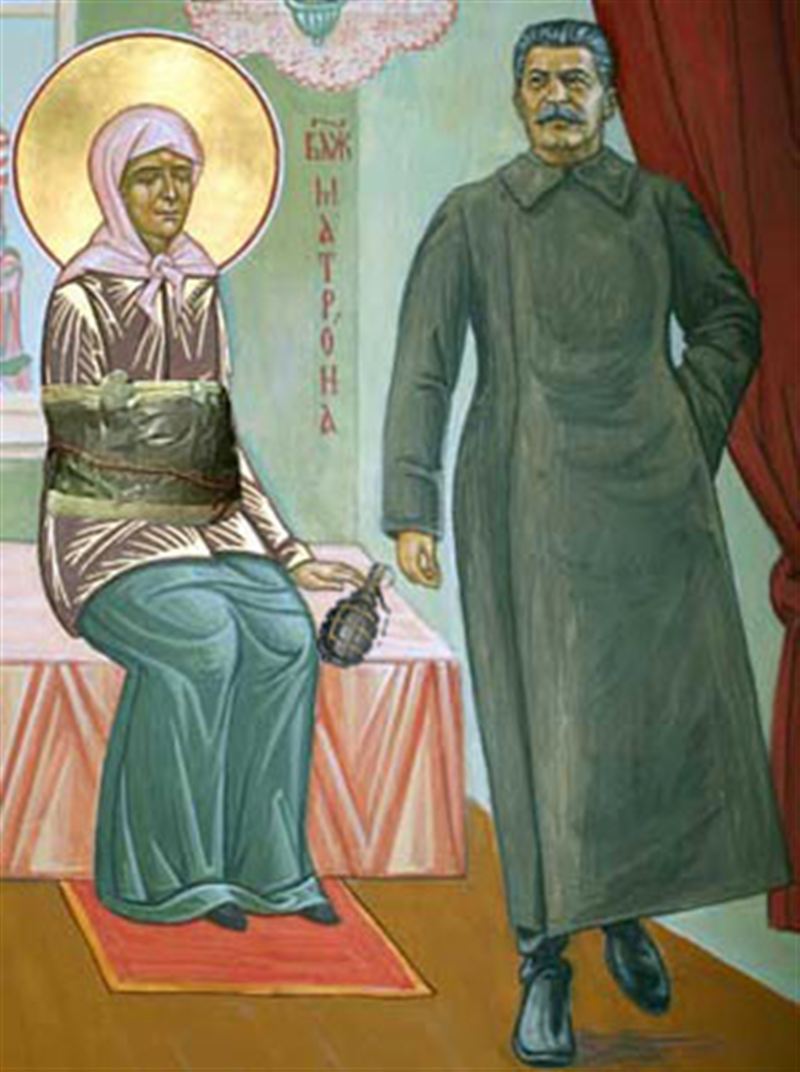 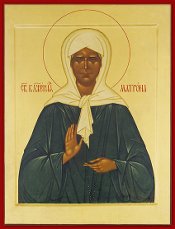 Святой Серафим Вырицкий; Матрона и И.В.Сталин; блаженная Матрона
3.6. Нижегородские священнослужители в годы ВОВ
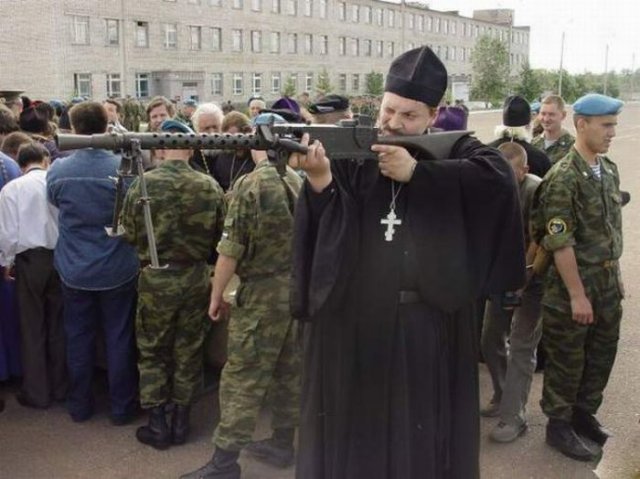 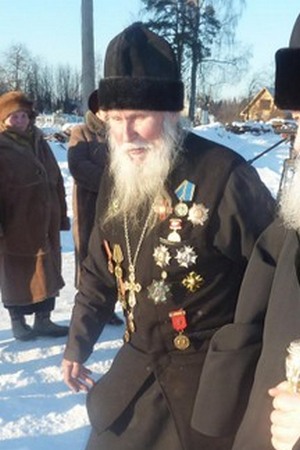 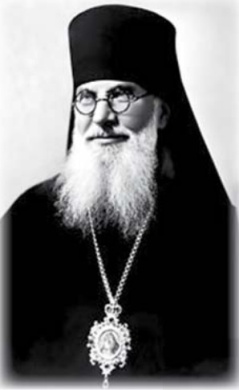 Рафаил Маркелов – снайпер;  Сергий Вишневский; Флавиан (Дмитрюк)
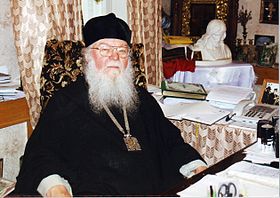 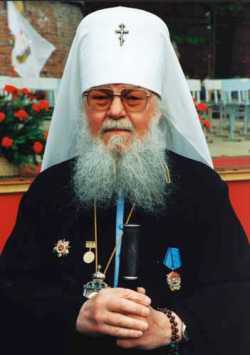 Николай (Кутепов)
Глава IV. Влияние церкви на русский народ и советское государство .4.1. Взаимоотношения с немецкими властями
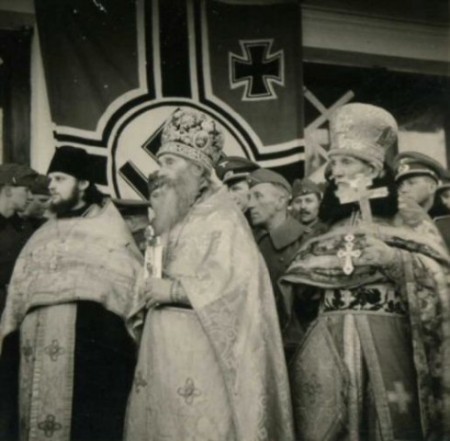 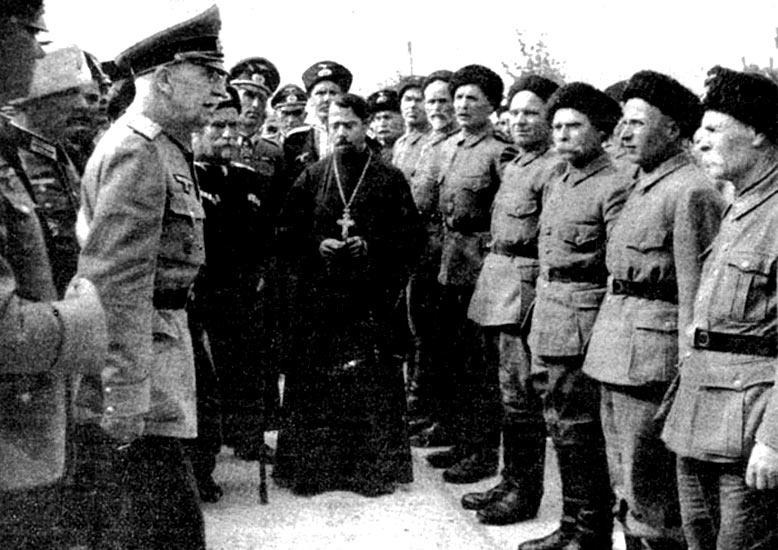 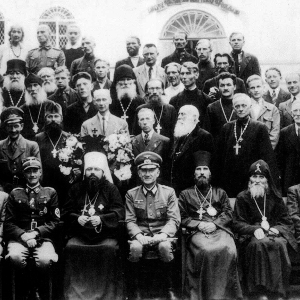 Мнимое сотрудничество с немцами; Псковская православная миссия
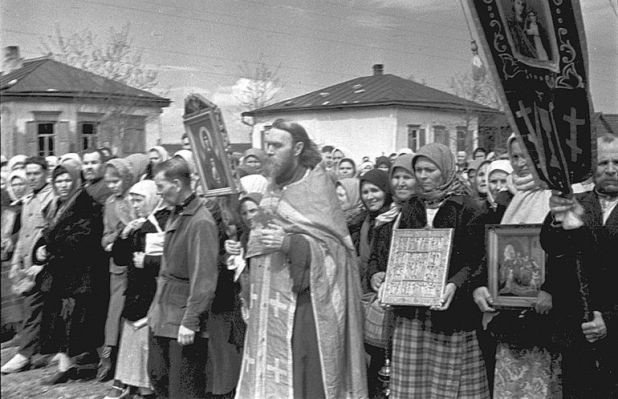 Помощь партизанам; крестный ход с молитвой за Родину
4.2.Обращение советского народа к православию. Чудеса и знамения
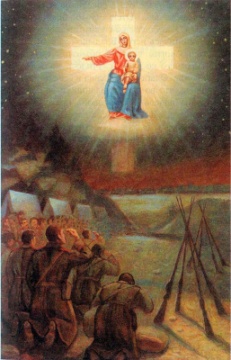 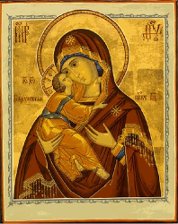 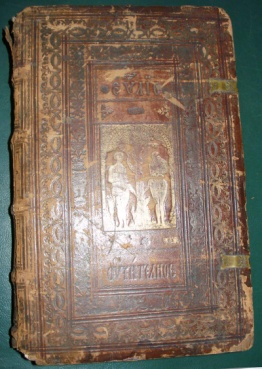 Казанская и Тихвинская иконы Божьей Матери; Сталинградское Евангелие
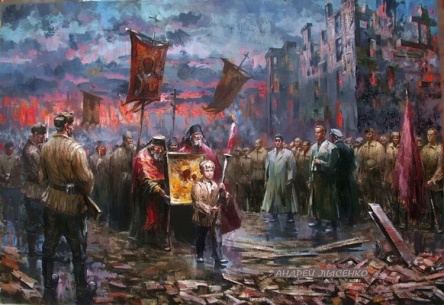 Молебен  в Сталинграде
Чудо под Кенигсбергом
4.3.Советское руководство и церковь
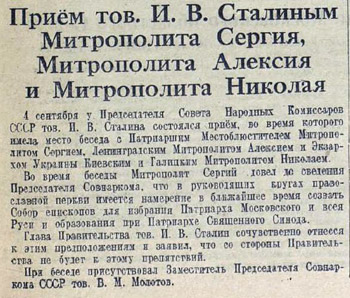 Встреча И.В.Сталина с православным епископатом 5 сентября 1943 г.
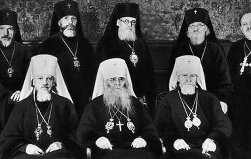 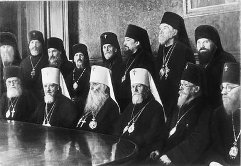 Архиерейский собор 1943 г. и Поместный собор 1945 г.
Заключение
В ходе исследования моя гипотеза о том, что  церковь не только внесла свой вклад в победу, но и сыграла решающую роль в военных событиях, подтвердилась. 
В годы войны сотни тысяч верующих людей жизнью и смертью засвидетельствова­ли верность Христу и увенчались венцами мученическими. Благодаря их подвигу русский народ вновь обрел себя, ощутил свое духовное и национальное единство. 
Вклад Церкви огромен, он не поддается количественной оценке и не может быть выражен в материальном эквиваленте. Удивительное самоотвержение, беспримерный подвиг, который явил наш народ в период Великой Отечественной войны, и есть вклад РПЦ в победу над чудовищной по своей жестокости силой германского фашизма.
Спасибо 
за 
внимание!